Chapter 13
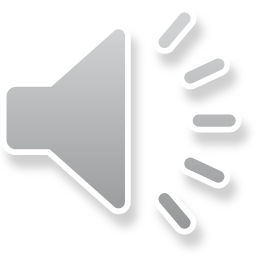 Chief Executive and Bureaucracies
A. Chief Executive
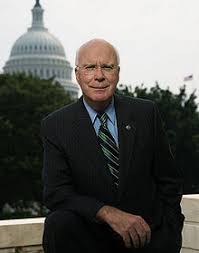 1. formal qualifications: 35, 14yrs consecutive residency, a citizen at birth
2. Pres succession: VPSpkr of HousePres Pro Tempore of SenateSecretary of State Cabinet members
Patrick Leahy
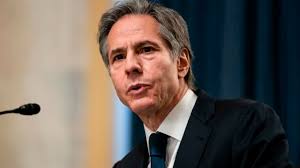 Anthony Blinken
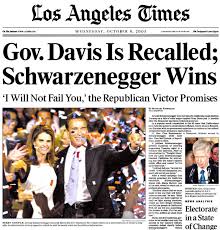 3. Firing an elected exec
a. Pres of US: impeachment
House votes for impeachment (accuses Pres of wrongdoing)
Senate holds trial
b. State govs: voters can “recall” a governor
4. The President’s power
a. reprieve: postponement of punishment 
b. pardon: a decree that frees a person from punishment for a crime
c. amnesty: release a person from prosecution
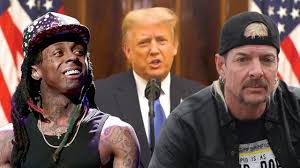 F. Historical examples of executive power (has increased over time)
1. Washington: established early precedents like “Mr. President,” not “Your Highness.”
2. Jackson: expanded the use of veto power. Critics called him “King Andrew.”
3. Lincoln: used martial law and executive orders
4. T. Roosevelt: believed in stewardship theory; president can take executive action as long as the Constitution does not prohibit the action
5. F. Roosevelt: 
a. Appealed to ppl through radio, used “fireside chats” 
b. expanded the power of federal govt (ex New Deal)
B. The Modern President
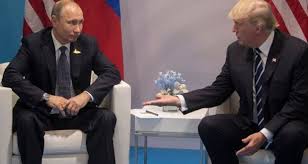 1. Chief executive:
 diplomat, 
policy maker, 
chief of state & party,
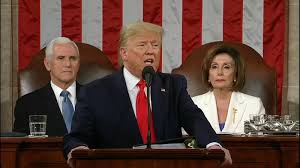 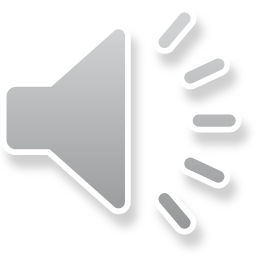 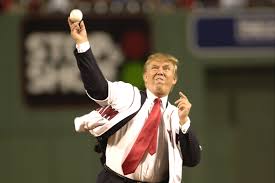 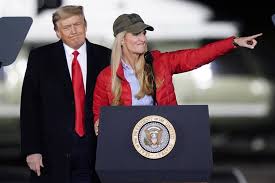 commander in chief, 
manager of the economy (works with Congress to create a budget & set tax policy, appts members of the Federal Reserve)
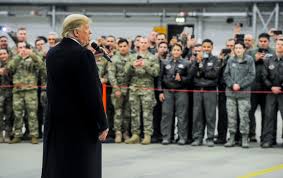 2. President’s check on other branches
a. appts judges & ambassadors
b. commands military & executes law
c. pocket veto: can kill a bill if he doesn’t sign it while Congress is in session
d. executive privilege: can deny Congress access to White House documents
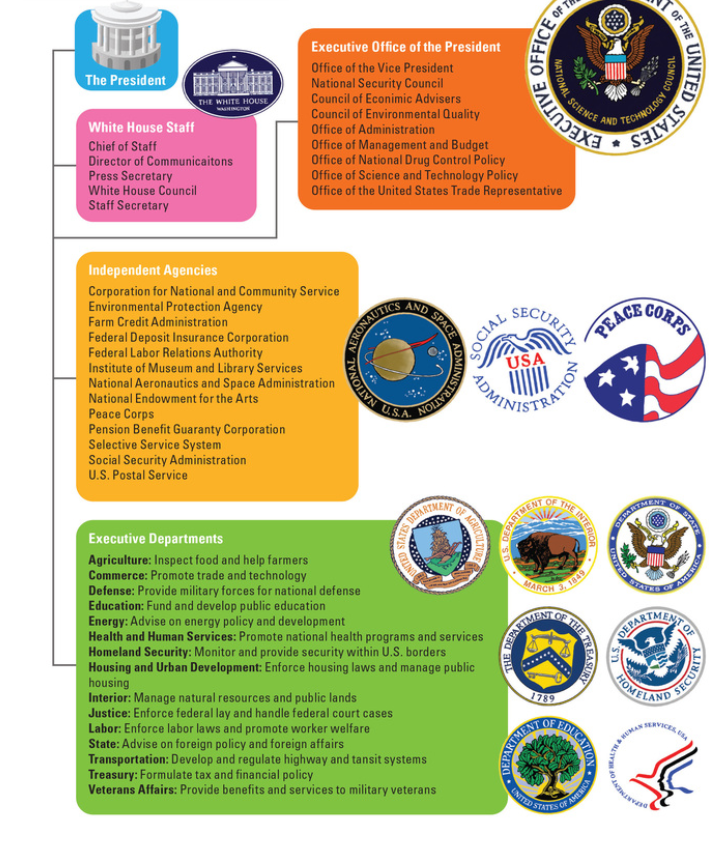 B. Organization
1. White House staff
a. speechwriters, admin assistants, press secretary
b. chief of staff: gives guidance & advice to president
2. The President’s cabinet: heads of departments, advise the Pres
C. Bureaucracies
1. large complex org that functions under uniform rules & procedures
2. run by civil servants: civilian employees working in govt agencies
3. whistleblowers: employees who expose wrongdoing
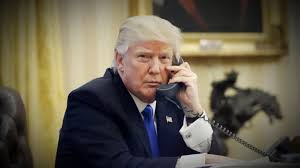 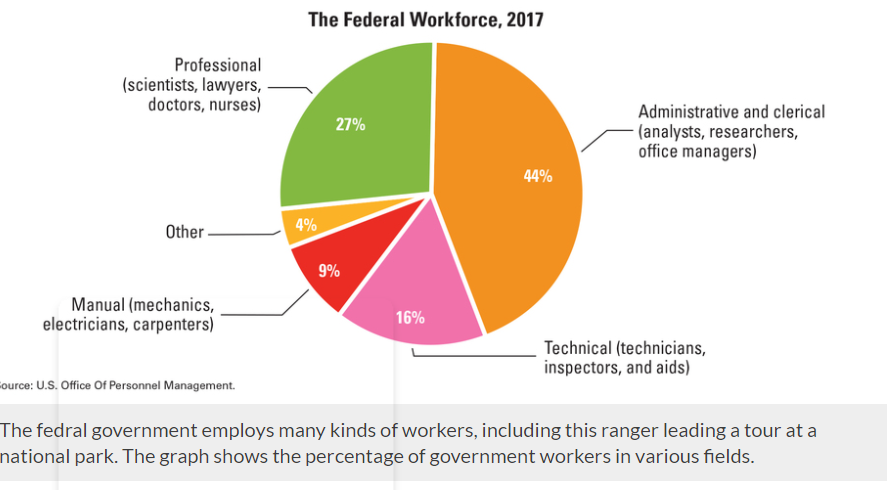 4. Benefits of bureaucracy
a. ppl need & want services a bureaucracy provides
b. govt bureaucracies have improved lives
c. staffed by many workers who are experts at their jobs